Supervision – Causes et Traitement des pannes – Perte communication
Formation Citybox Télégestion
Formation à la solution Citybox
lundi 9 octobre 2017
1
Pré-requis
Modules nécessaires

PRESENTATION DE LA SOLUTION CITYBOX
ROLES ET PERIMETRES D'ACTION 
NAVIGATION SLV
VISUALISATION DES DONNEES SLV


Matériel nécessaire au formé

Ordinateur avec accès internet


Infos nécessaires
Adresse portail Web
Compte d’accès SLV (créé et donné par Central Admin)
Formation à la Solution Citybox
lundi 9 octobre 2017
2
Objectifs
Connaitre les spécificités du traitement des pannes liées à une perte de communication
 Etre capable d’analyser voire de proposer des pistes pour résoudre le défaut signalé
Formation à Solution Citybox
lundi 9 octobre 2017
3
Rappel des différentes alarmes
Formation à Solution Citybox
lundi 9 octobre 2017
4
[Speaker Notes: Communication (perte passerelle, nœud non communiquant)

Défaut sur entrée (ouverture de porte, perte départ) 
Lampe (Panne de lampe, erreur commande ballast, panne de nœud)
Consommation anormale (Consommation anormale)]
Analyse Perte passerelle
Formation à Solution Citybox
lundi 9 octobre 2017
5
Apparition de la panne
Se déclenche dès que les conditions du défaut sont présentes (au bout d’un temps d’indisponibilité fixé par le configurateur avancé dans le CCS > Management Profile) 

 Caractérise une perte de dialogue jugée trop longue, dont les causes varient :

 Couverture réseau (2G/3G)

 Problème réseau

 Défaut matériel

 Câblage

- Perte d’alimentation
Formation à la Solution Citybox
lundi 9 octobre 2017
6
[Speaker Notes: Alarme non activée par défaut
Enlever l’illustration?]
Date de dernier dialogue
SLV
1. Sélection de l’équipement
2. Sélection de l’onglet « défauts »
3. Vérification de l’information
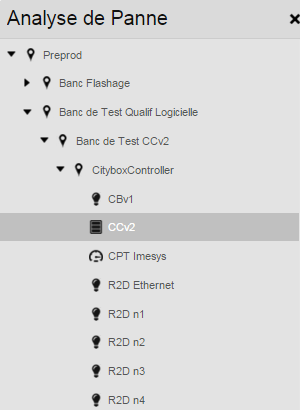 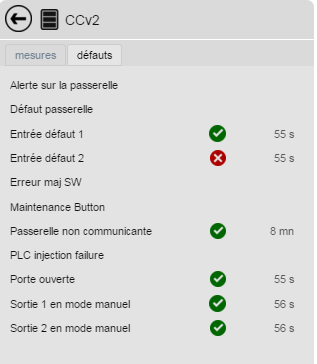 2
3
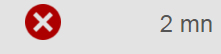 1
Formation à la Solution Citybox
lundi 9 octobre 2017
7
Date de dernier dialogue
CCS
1. Sélection de l’équipement
2. Vérification de l’info
1
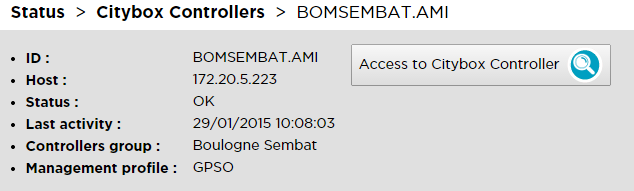 2
Formation à la Solution Citybox
lundi 9 octobre 2017
8
Vérifier la connectivité du modem
Résultat du ping sur l’IP du point d’accès












 Si disponible : infos sur le portail fournisseur carte SIM
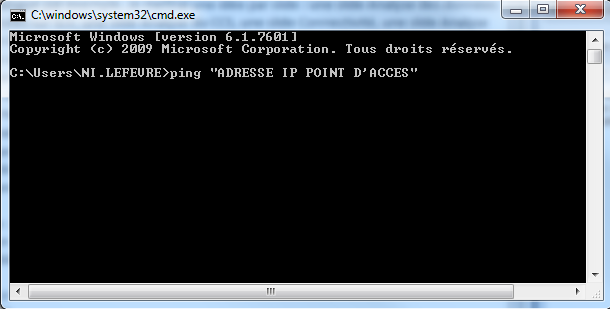 Il peut s’agir d’une coupure 3G/ ADSL temporaire. Si le problème persiste contacter son fournisseur de carte SIM.
Formation à la Solution Citybox
lundi 9 octobre 2017
9
Autres actions
Connexion en local pour le Citybox Controller :

 Contrôler l’état des LEDs : 
 Power allumé
 Clignotement lent de la LED1

 Vérifier la connectivité Ethernet : LEDs sur le port RJ45
Local
Le modem est bien joignable et malgré les vérifications en local le Citybox Controller reste injoignable : ticket niveau 2
Formation à la Solution Citybox
lundi 9 octobre 2017
10
Analyse Nœud non communiquant
Formation à Solution Citybox
lundi 9 octobre 2017
11
Apparition de la panne
Se déclenche dès que les conditions du défaut sont présentes (au bout d’un temps d’indisponibilité fixé par le configurateur avancé)
 Caractérise une perte de dialogue jugée trop longue, dont les causes varient :
	- Perturbation CPL
	- Modification de l’architecture réseau / cheminement des câbles
	- Bascule de réseau CPL (d’un CC à un autre)
	- Défaut matériel (Citybox HS)
	- Perte d’alimentation
	- Câblage des couplages
Formation à la Solution Citybox
lundi 9 octobre 2017
12
[Speaker Notes: Alarme non activée par défaut
Enlever l’illustration?]
Date de dernier dialogue
1. Sélection de l’équipement
2. Sélection de l’onglet « défauts »
3. Vérification de l’information
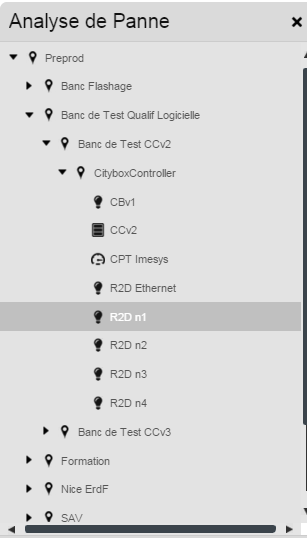 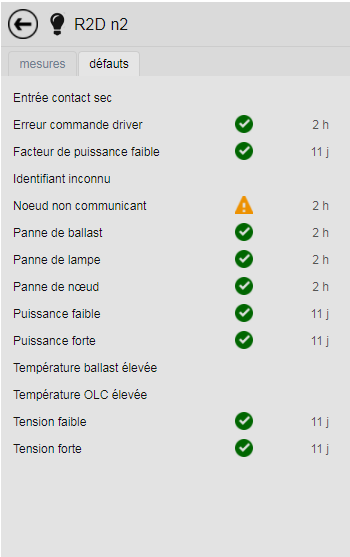 2
SLV
3
1
1
Formation à la Solution Citybox
lundi 9 octobre 2017
13
Date de dernier dialogue
1. Sélection de l’équipement
2. Vérification de l’info
1
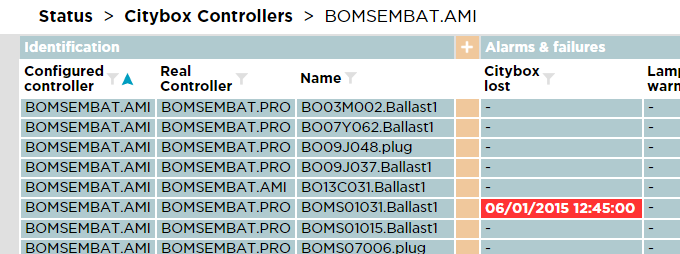 CCS
2
Formation à la Solution Citybox
lundi 9 octobre 2017
14
Autres actions
Sur CBV1 uniquement : vérifier que la LED P est allumée sur la Citybox  Si la LED est en défaut, changer la Citybox

 Parfois le redémarrage physique s’est montré efficace, ne pas hésiter à le faire et attendre quelques minutes voir si la configuration est renvoyée
Local
Si malgré le changement de Citybox, le problème persiste : ticket niveau 2
Formation à la Solution Citybox
lundi 9 octobre 2017
15
Autres pistes
Recherche du point sur les Controllers voisins (s’ils ne sont pas dans le même groupe)

 Vérification de la présence des Citybox voisines

 Vérification des consommations sur ce point
Formation à la Solution Citybox
lundi 9 octobre 2017
16
Résumé des connaissances à maitriser
Savoir manipuler SLV ou le CCS pour traiter la panne
 Connaitre les différentes actions qui peuvent être menées pour caractériser au mieux le défaut
Formation à Solution Citybox
lundi 9 octobre 2017
17
Notions clés
Citer une cause de perte de passerelle.
Couverture réseau (2G/3G) / Problème réseau / Défaut matériel / Câblage / Perte d’alimentation
Citer des propositions (niveau 1) pour vérifier le défaut.
Ping sur la passerelle / Vérifier les statuts sur SLV-CCS / infos sur portail Carte SIM
Quelles sont les pistes que je peux explorer lorsque j’ai un nœud non communicant?
Recherche du point sur les Controllers voisins (s’ils ne sont pas dans le même groupe)/ Vérification de la présence des Citybox voisines/ Vérification des consommations sur ce point
Formation à la Solution Citybox
lundi 9 octobre 2017
18
Supervision – Causes et traitement des pannes – EXERCICE 3 – Perte passerelle
Formation – Solution Citybox
10/9/2017
19
Exercice 3
Vous êtes en train de montrer SLV à un collègue et vous tombez sur la courbe suivante:






Quelles décisions prenez-vous?
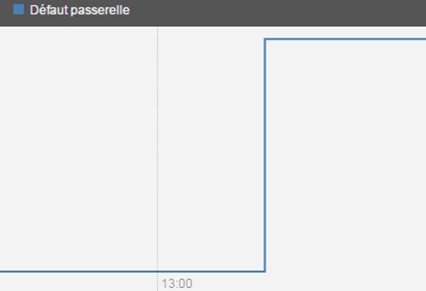 Formation – solution Citybox
10/9/2017
20
Exercice 3
La première étape consiste en la caractérisation du défaut







Il s’agit ici d’un défaut passerelle
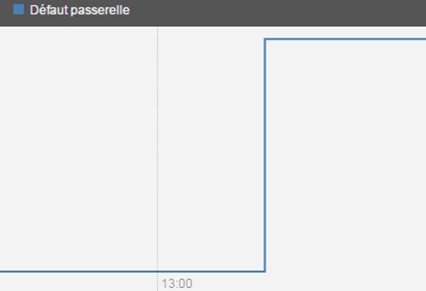 Formation – solution Citybox
10/9/2017
21
Exercice 3
Vous devez observer une croix rouge qui notifie l’existence du défaut :
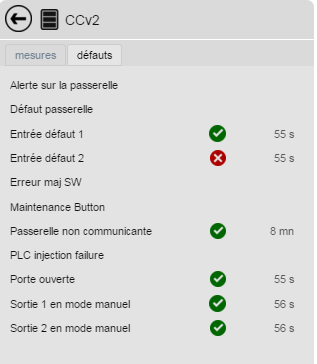 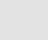 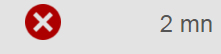 Formation – solution Citybox
10/9/2017
22
Exercice 3
Habituellement, ceci est d’abord signalé par un mail ou un SMS. L’idéal est donc de vérifier que celui-ci a bien été reçu.
Aller vérifier dans sa boîte mails ou dans ses SMS pour trouver le message correspondant.

Vous devez vérifier que :
	- la date est correcte
	- l’armoire est bien celle observée sur SLV
Formation – solution Citybox
10/9/2017
23
Exercice 3
Vous avez maintenant validé l’existence du défaut et vous devez donc agir afin d’y remédier
Cela implique de contacter votre équipe de maintenance pour obtenir des informations complémentaires venant du terrain
A priori, l’équipe de maintenance va procéder à la fermeture de la porte et vous le notifier
Formation – solution Citybox
10/9/2017
24
Exercice 3
Essayer de faire un ping sur l’adresse IP de l’équipement
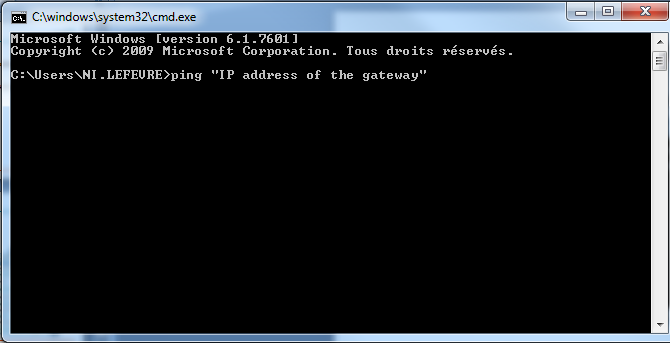 Formation – solution Citybox
10/9/2017
25
Exercice 3
Si le problème est confirmé, envoyer une équipe de maintenance sur site

Celle-ci vérifiera que la connexion locale est bonne :
	- LEDs: 
 			- Power ON
 			- Clignotement lent pour la LED 1

	- Connectivité Ethernet  : LEDs sur le port RJ45
Formation – solution Citybox
10/9/2017
26
Exercice 3
Avant d’aller plus loin, vous devez vous assurer que l’action a bien été effectuée.
Pour cela, procéder comme précédemment. Vérifier que le triangle jaune a disparu et que la courbe relative au défaut montre bien le changement d’état
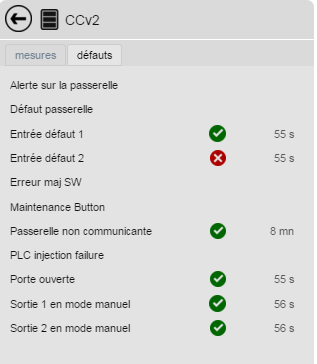 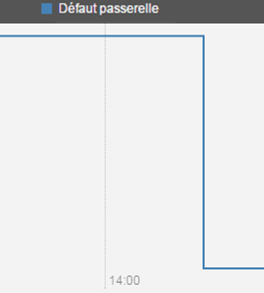 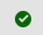 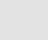 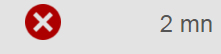 Formation – solution Citybox
10/9/2017
27
Exercice 3
A présent, vous êtes certain que le défaut a été corrigé. Vous pouvez donc acquitter l’alarme correspondante.
Pour cela, se rendre dans le menu « Alarmes » :


Et choisir la géozone correspondante dans le menu déroulant de gauche :
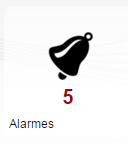 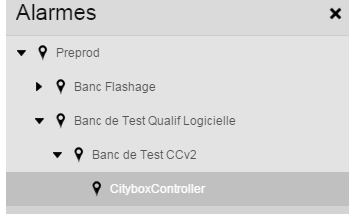 Formation – solution Citybox
10/9/2017
28
Exercice 3
Dans la console principale, sélectionner l’alarme et cliquer sur le bouton « commissionner » en haut à droite :



Remplissez ici les raisons qui vous permettent de bien valider la résolution du défaut:
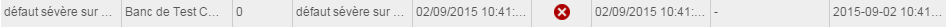 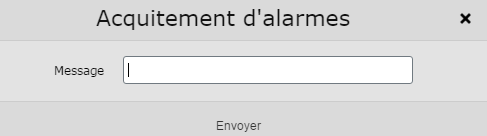 Formation – solution Citybox
10/9/2017
29
Exercice 3
En réalité, il y a un problème… L’équipe de maintenance s’est rendue sur site et a trouvé que le défaut n’a jamais existé. Vous avez toujours un dysfonctionnement dans votre système.

 Ouvrir un ticket niveau 2
Formation – solution Citybox
10/9/2017
30